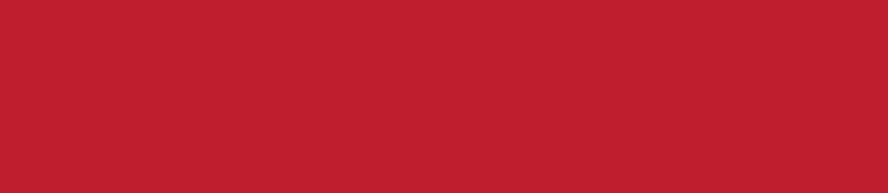 Dignity
LKS2
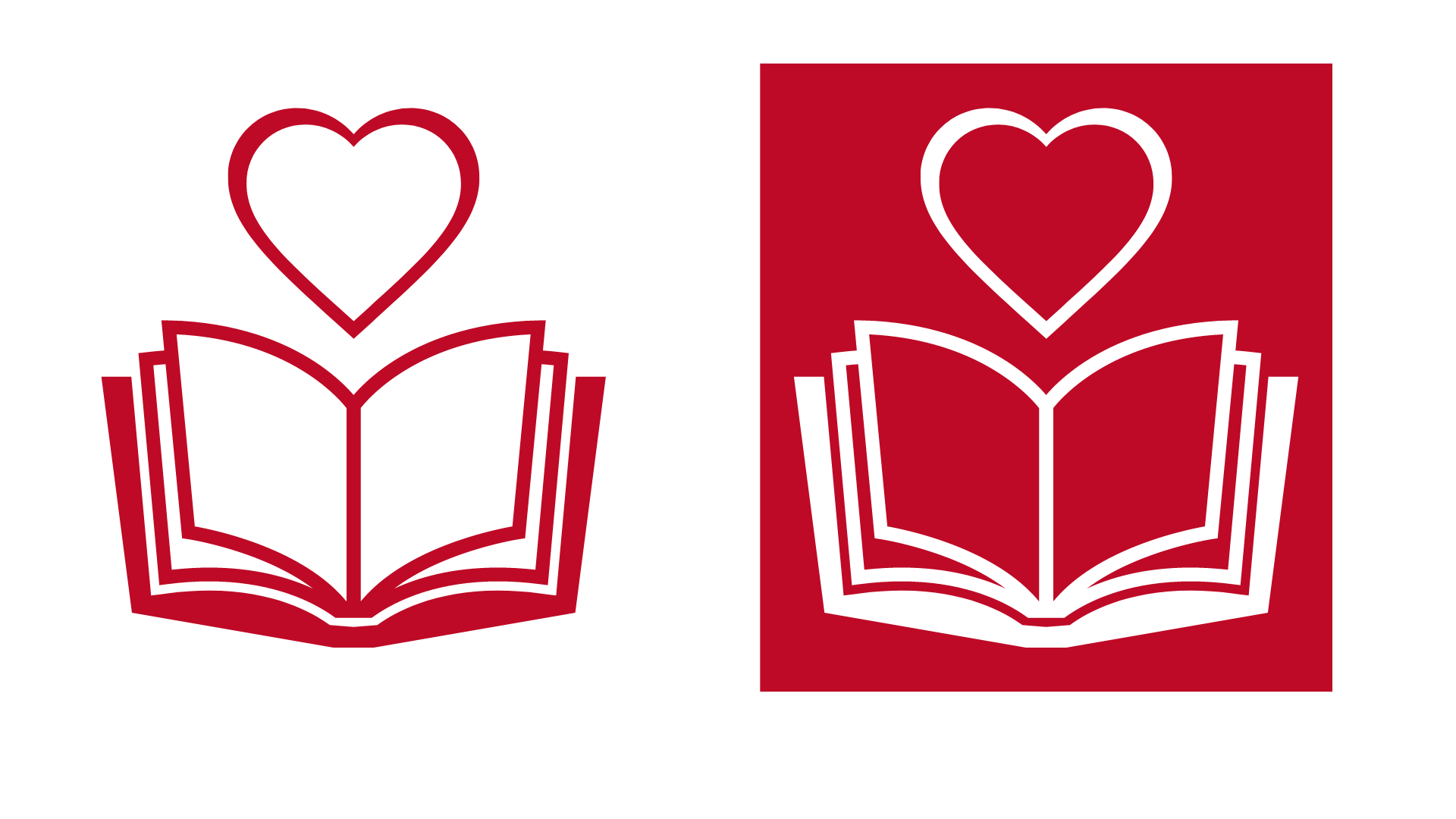 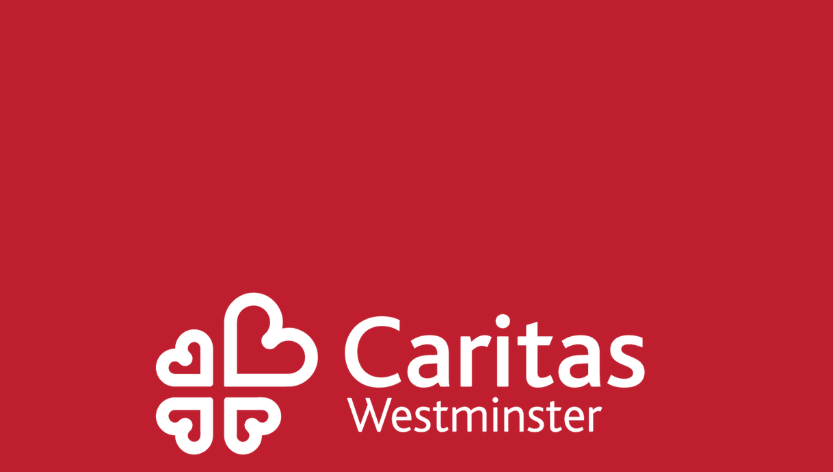 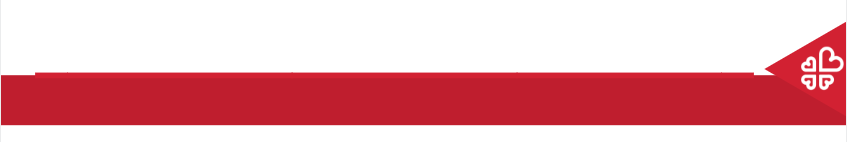 Starter
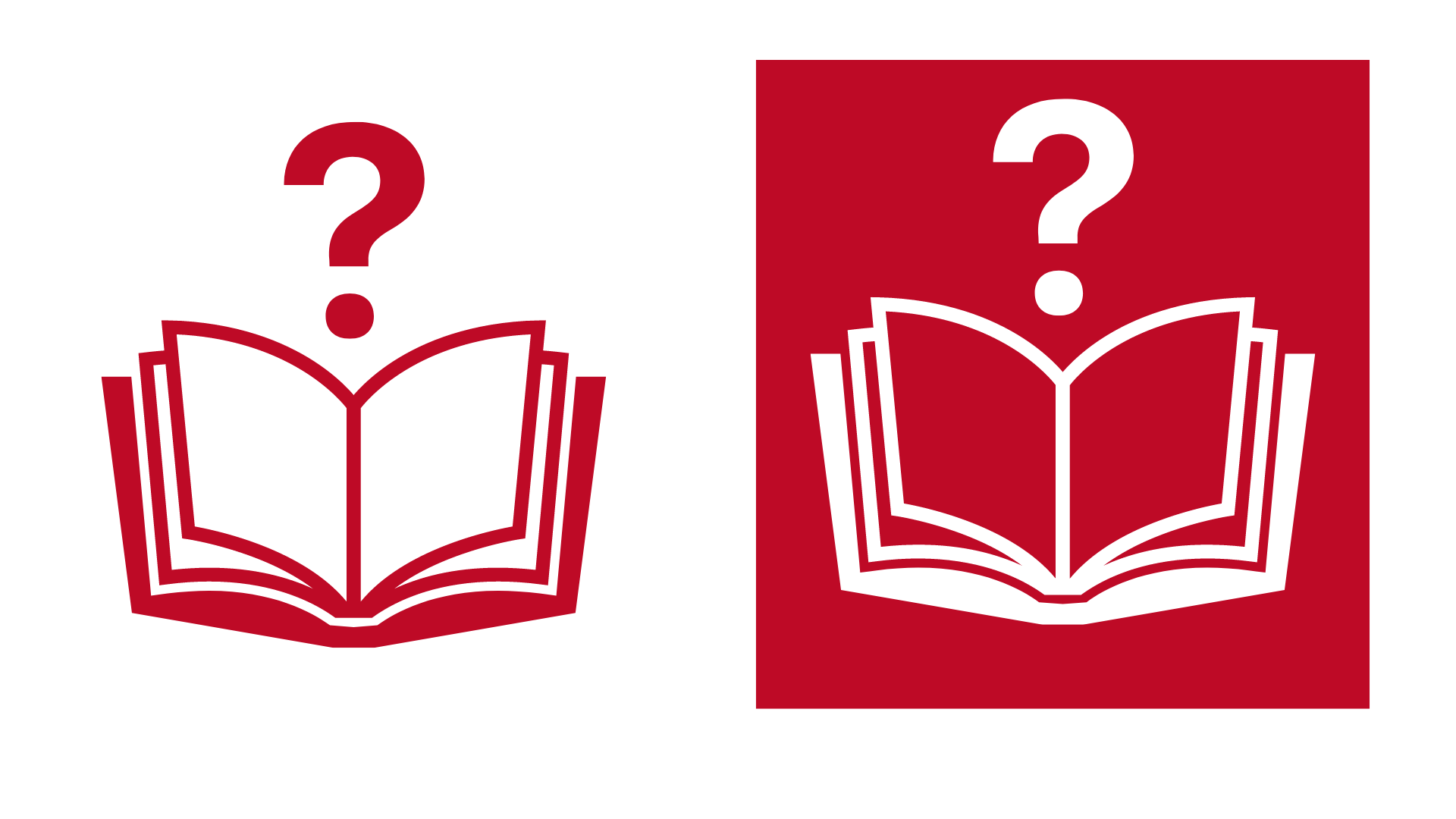 Talk Partners:
Who is important?
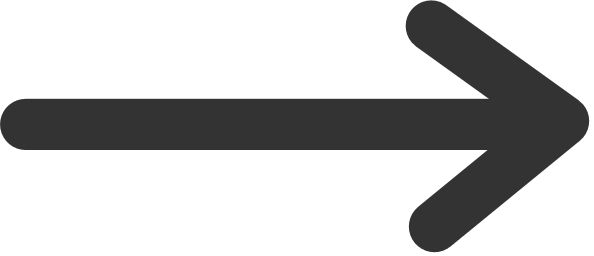 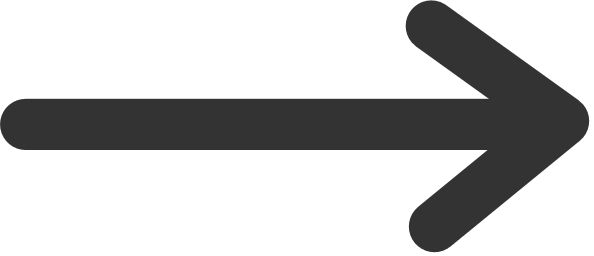 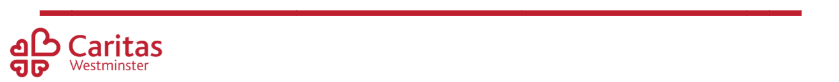 [Speaker Notes: Talk partners for 3 minutes
Gather responses]
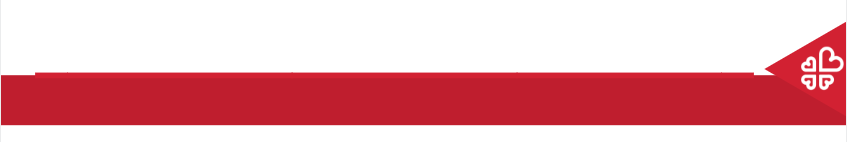 Starter
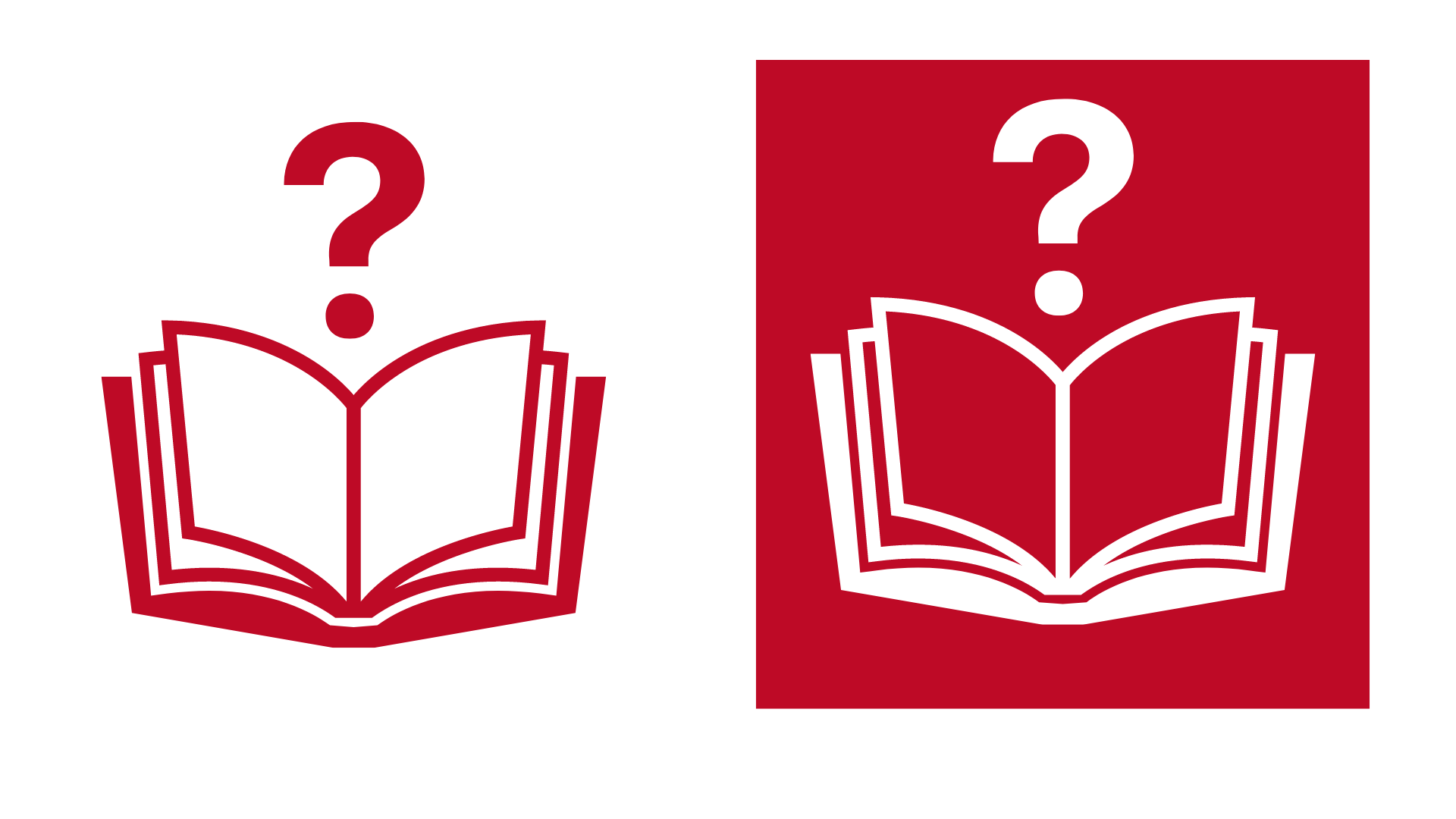 Was this a good activity to do?
How would it feel to be treated as less important than someone else?
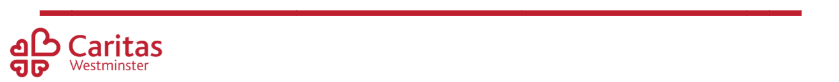 [Speaker Notes: Talk partners for 3 minutes
Gather responses]
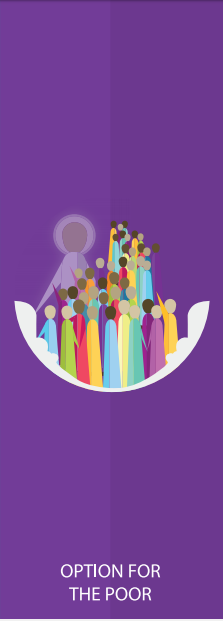 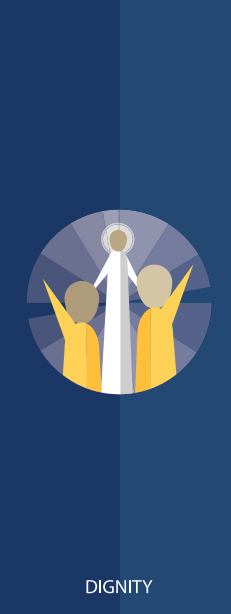 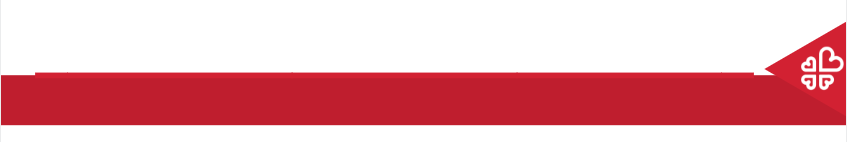 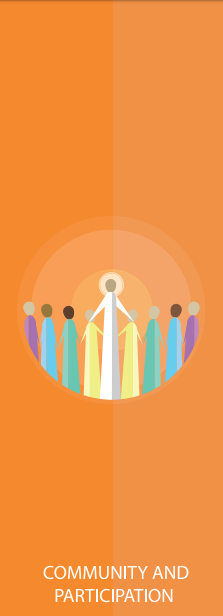 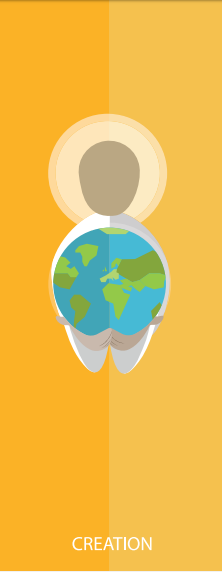 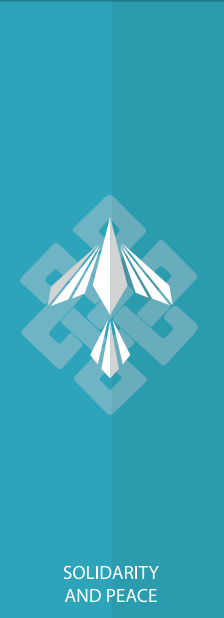 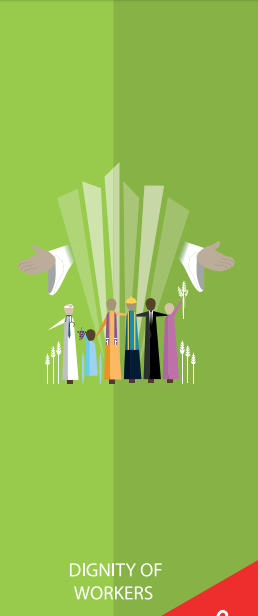 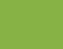 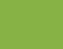 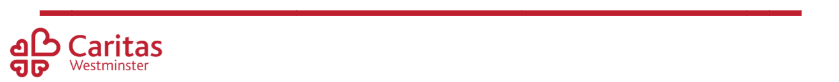 Catholic Social Teaching
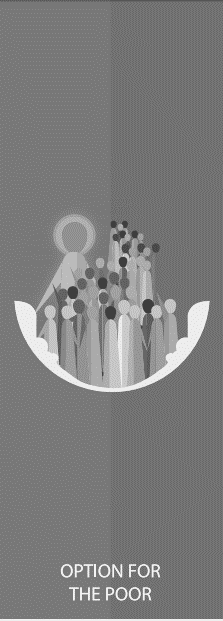 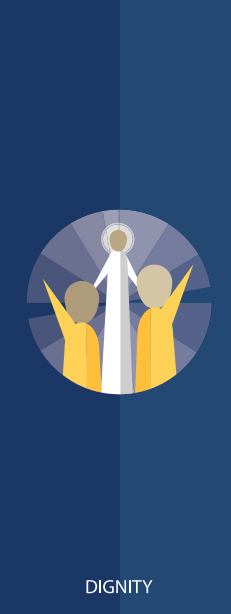 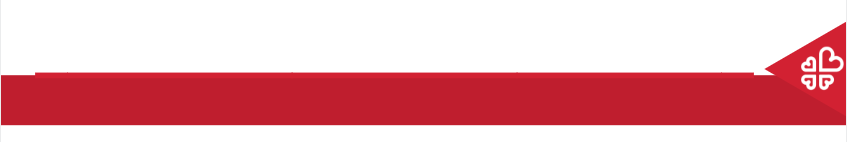 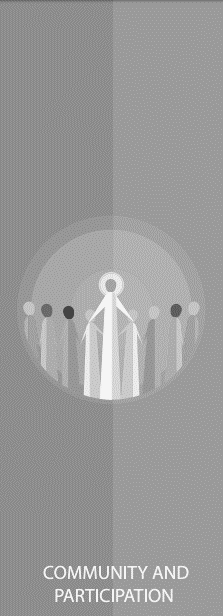 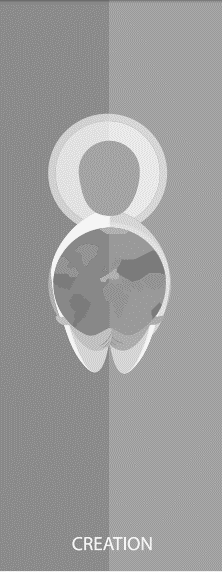 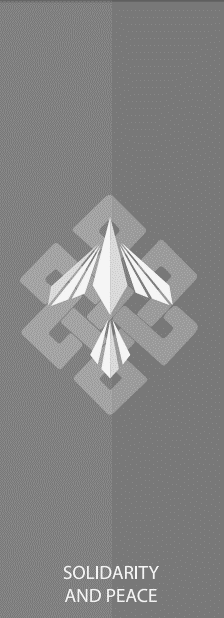 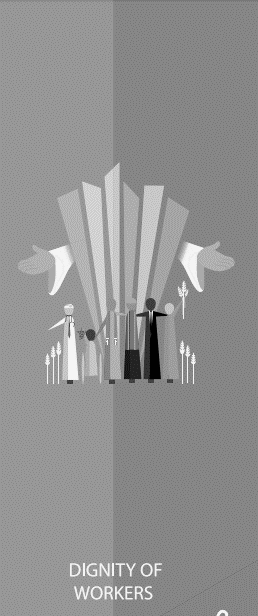 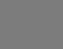 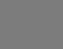 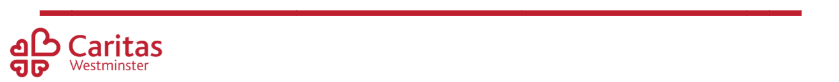 Catholic Social Teaching
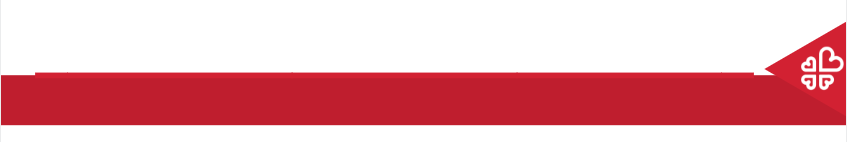 Dignity
Treating someone with dignity means treating them with love, kindness and fairness.
Everyone should be treated with dignity because God made and loves everyone.
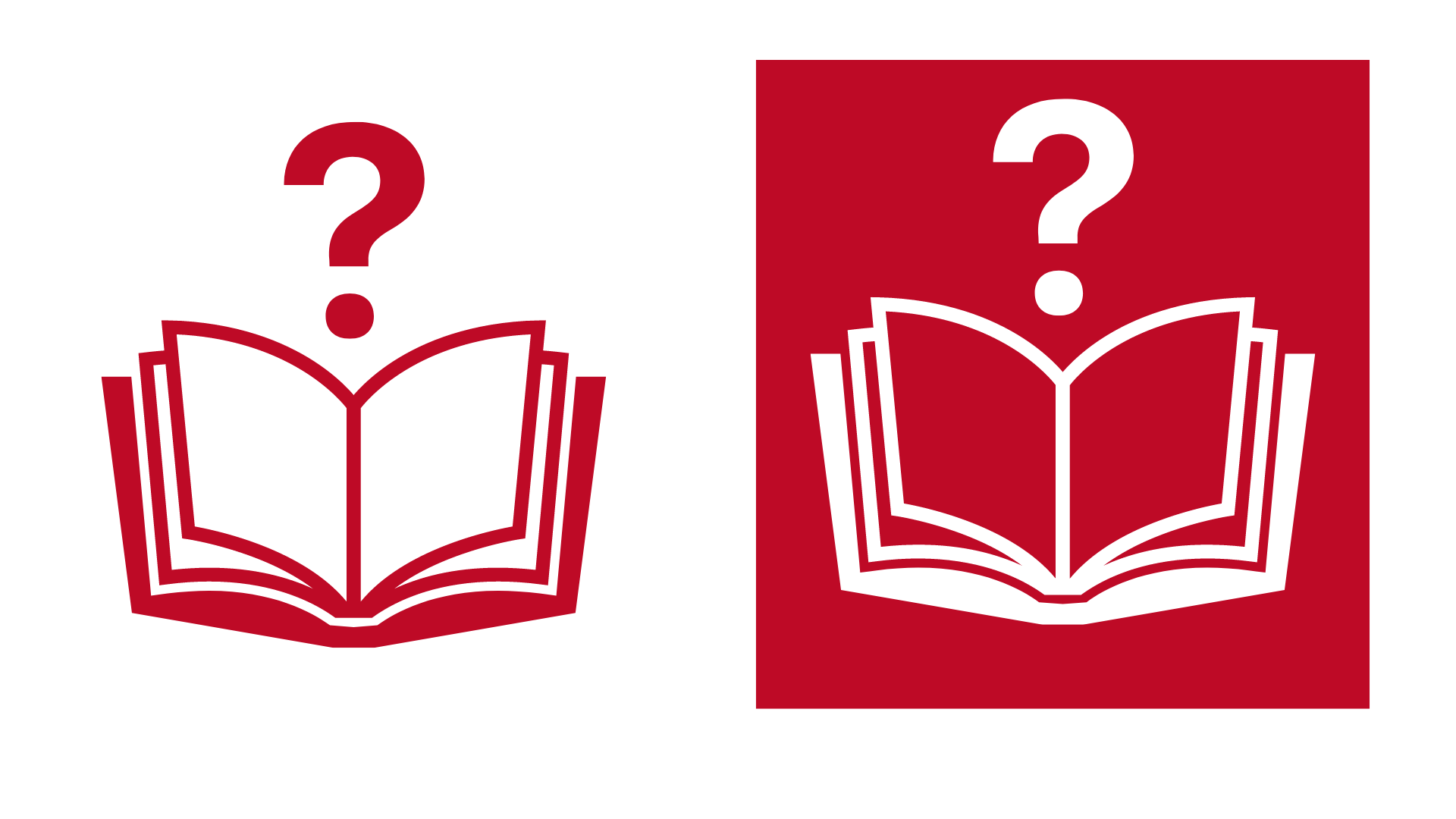 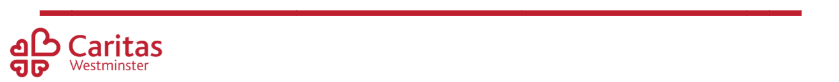 [Speaker Notes: Talk partners for 3 minutes
Gather responses]
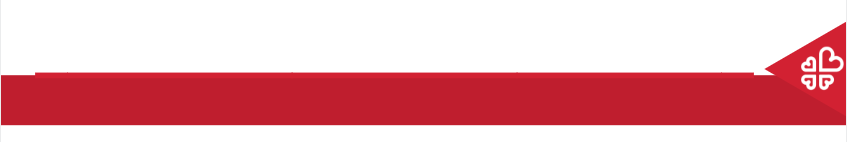 Dignity
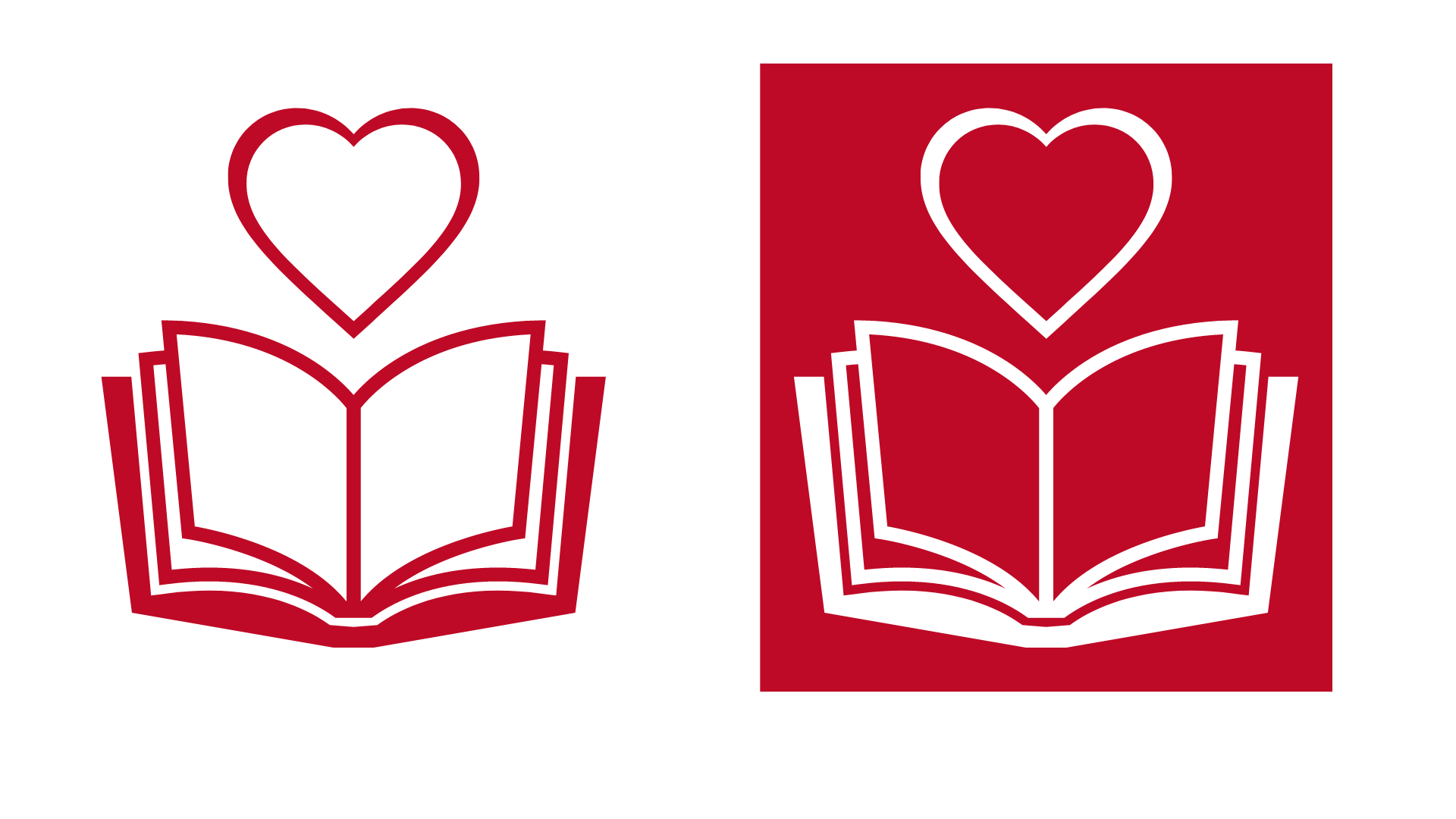 Talk partners:
Why should we treat everyone with dignity?
What does treating everyone with dignity look like?
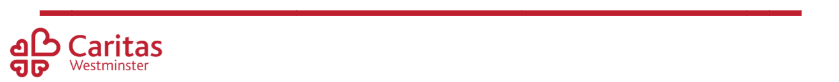 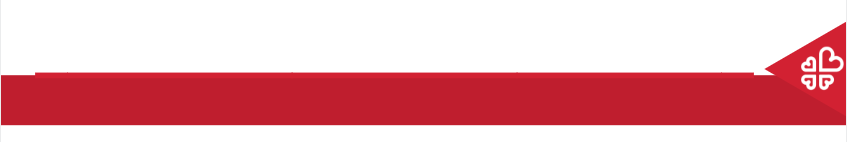 Dignity
‘So God created humankind in his own image, in the image of God he created them; male and female he created them.
… 
God saw all that he had made, and it was very good.’
Genesis 1:27
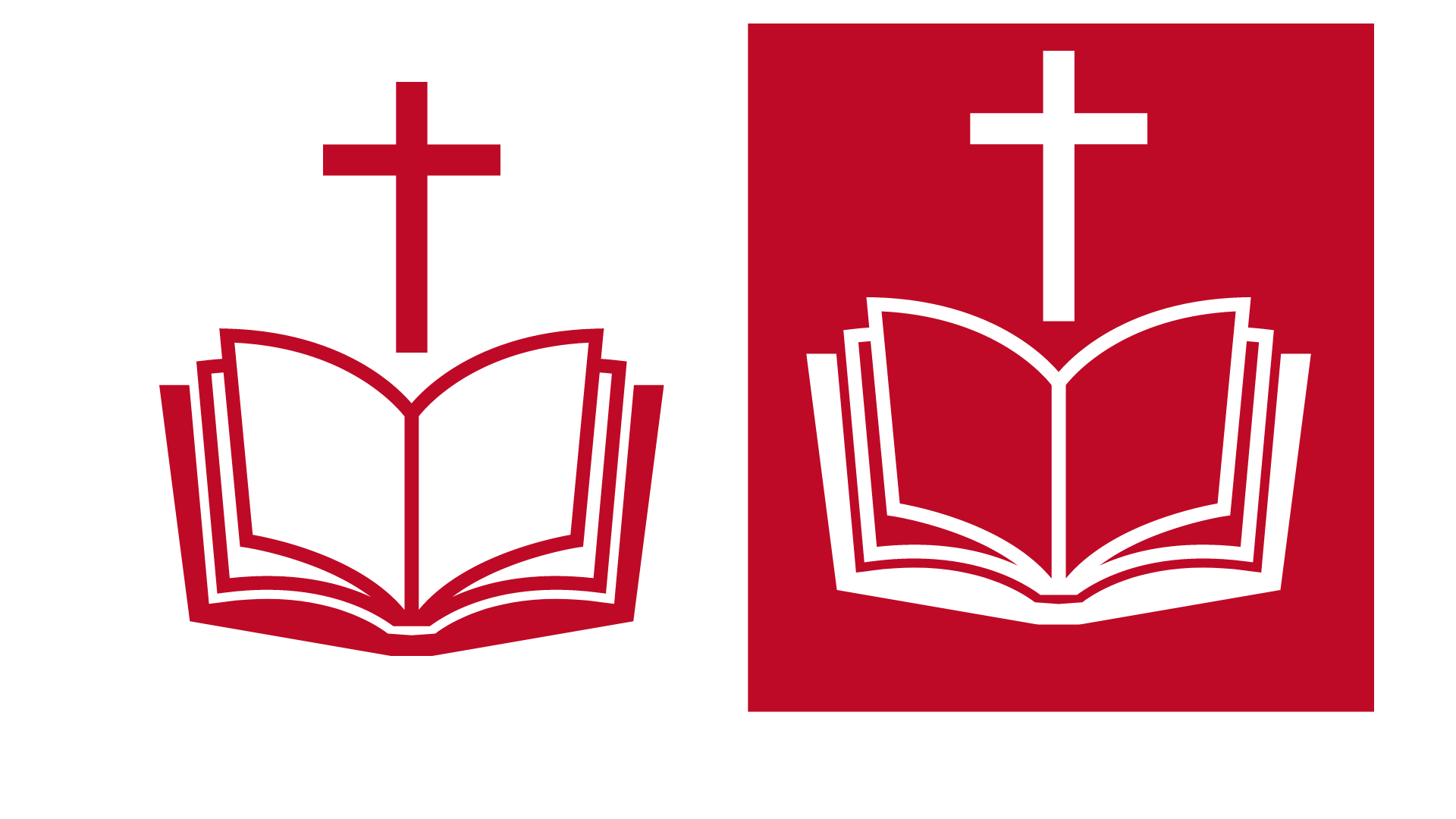 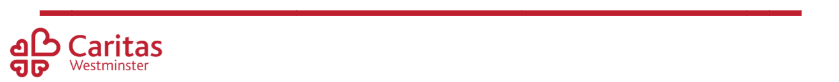 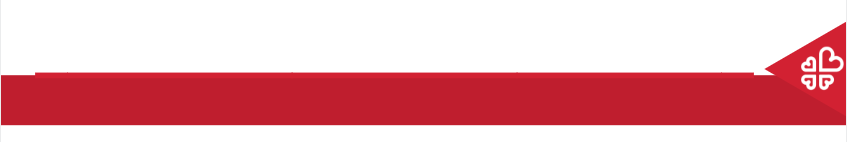 Dignity
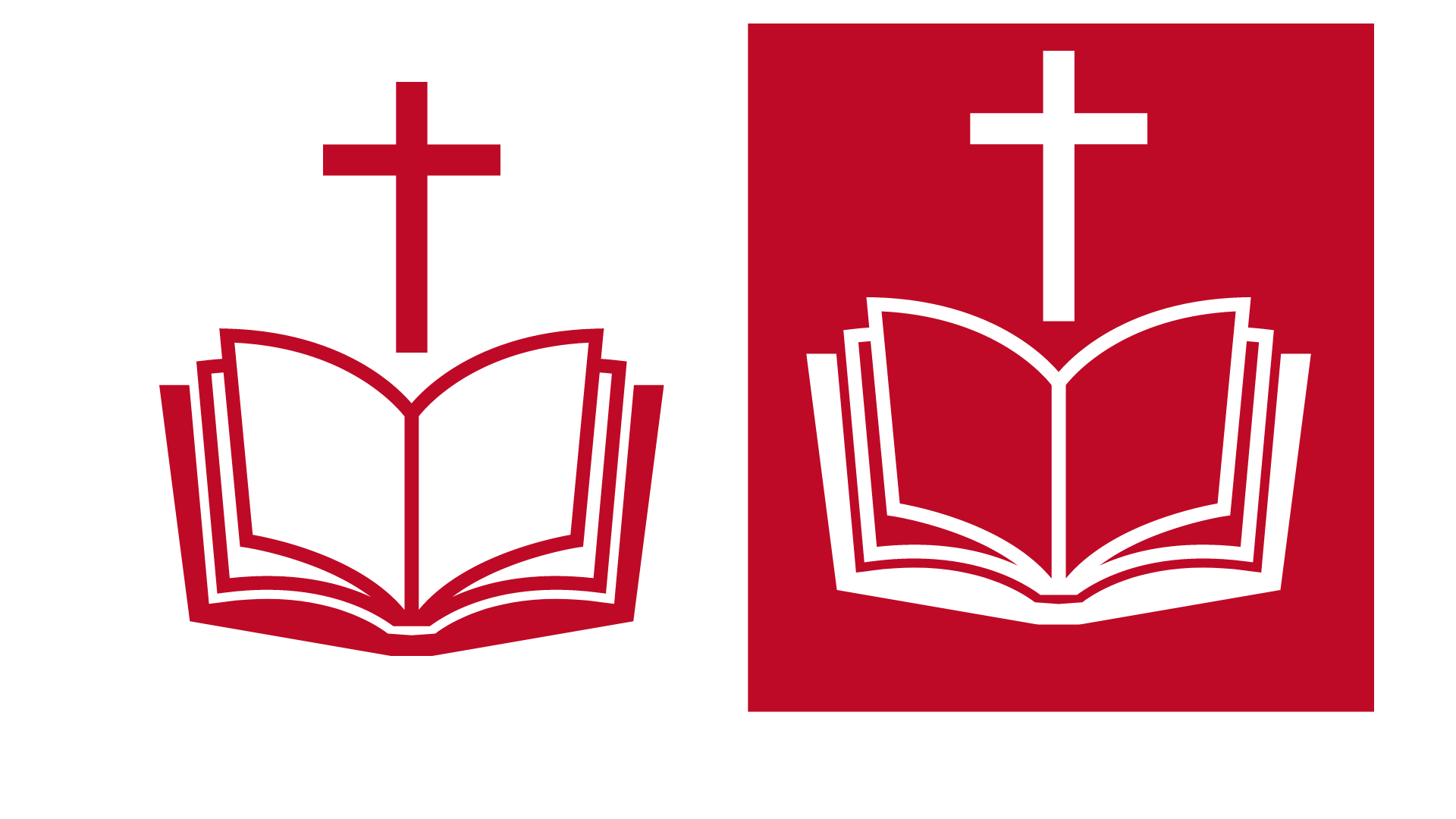 ‘Every person is immensely holy and deserves our love.’

Pope Francis, Joy of the Gospel
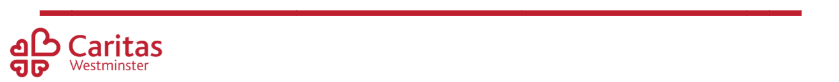 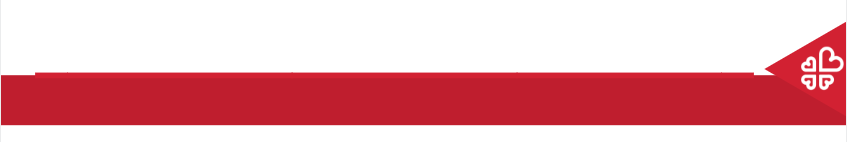 Dignity
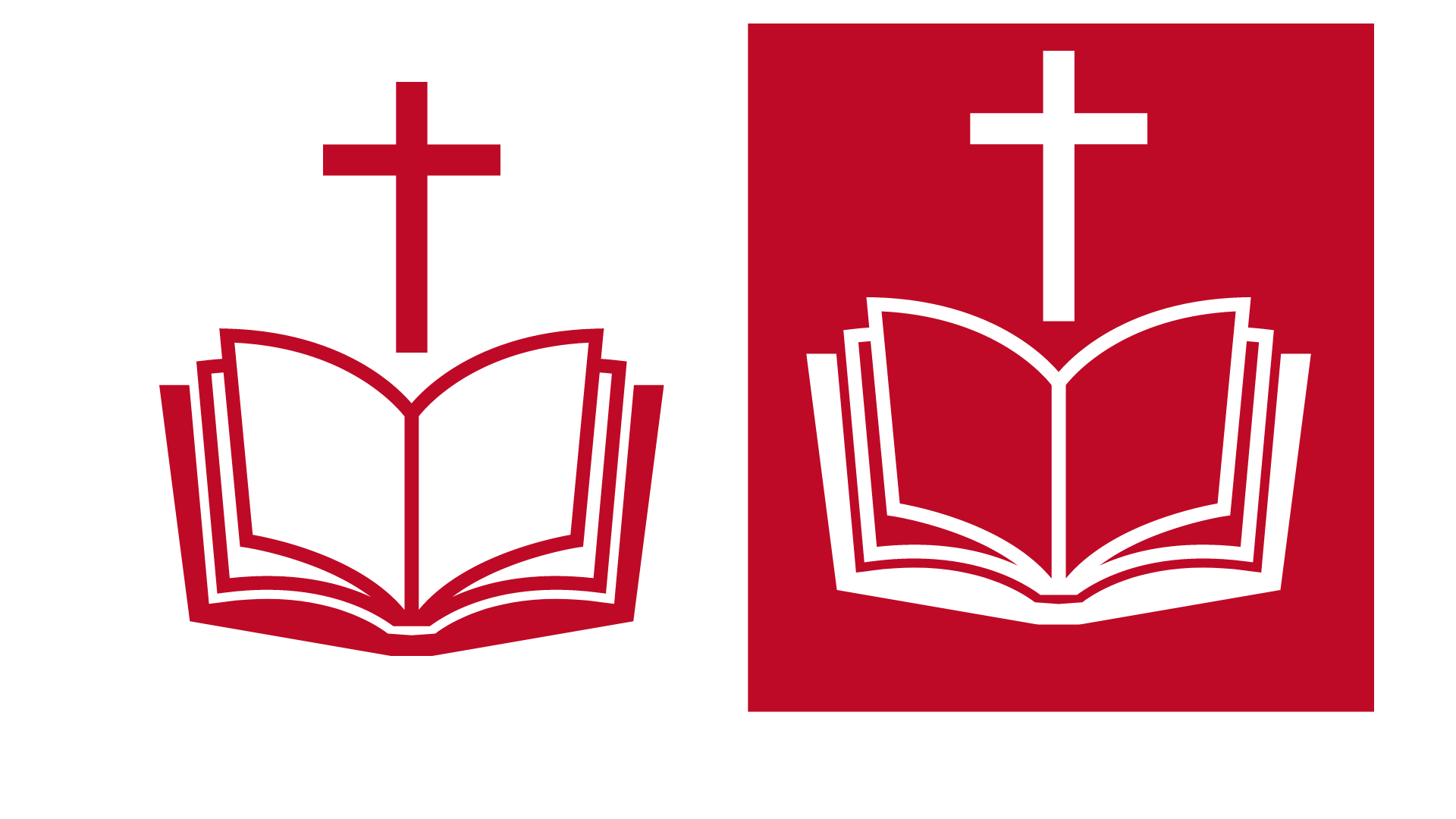 ‘”You shall love your neighbour as yourself.” There is no commandment greater than this.’ 
Mark 12:31
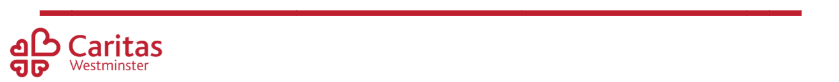 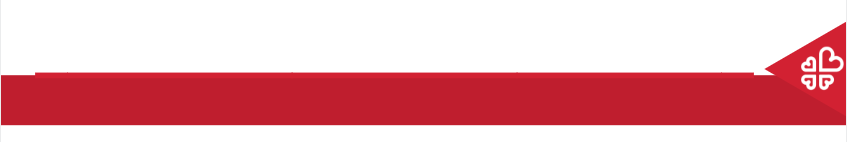 Dignity
Think about the quotes on the previous slides.

What do they tell us about God’s plan for us?
How do they teach us how to live our lives?
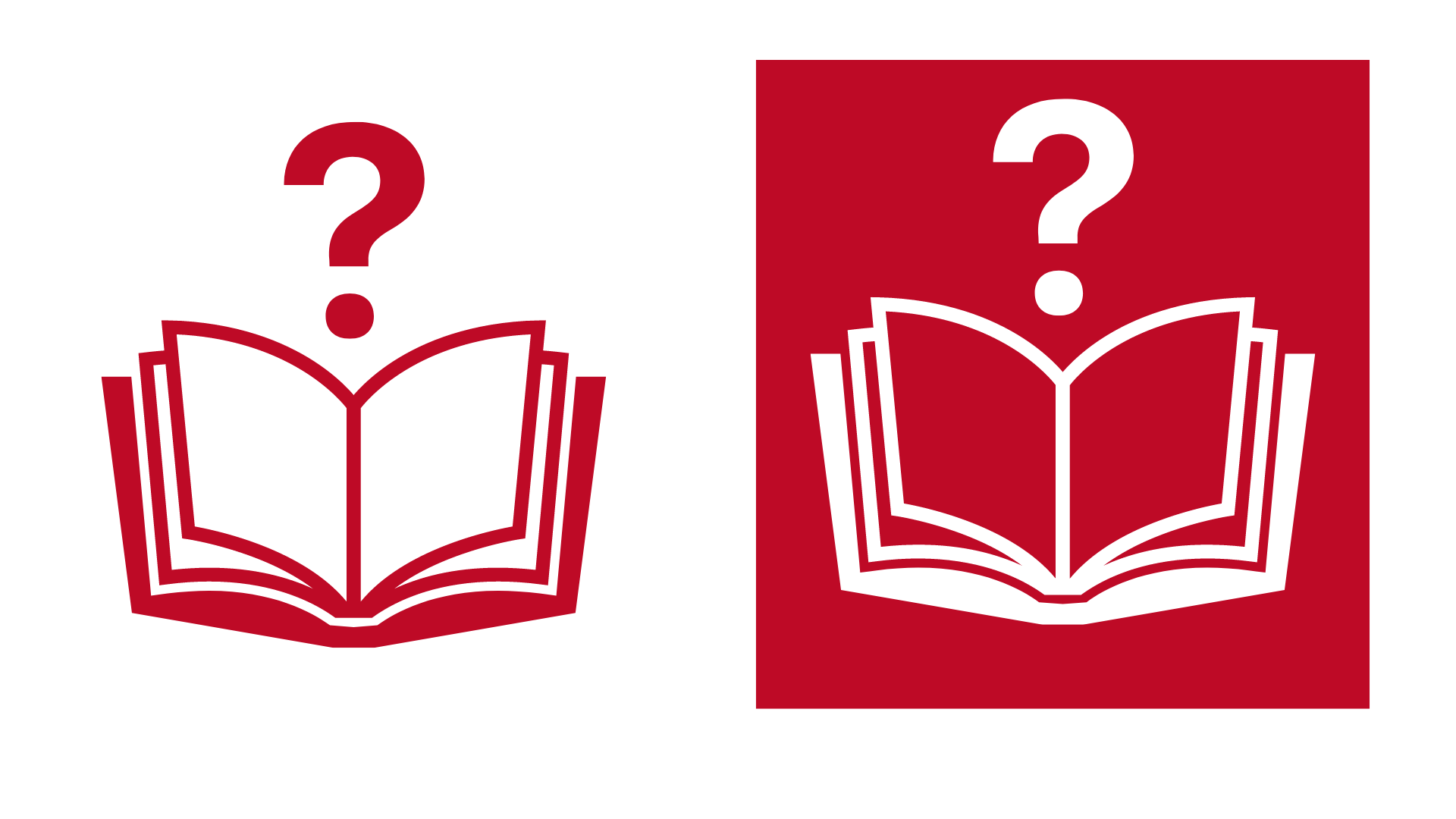 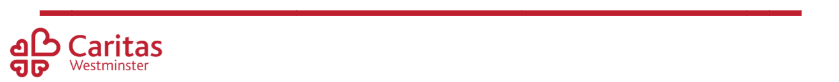 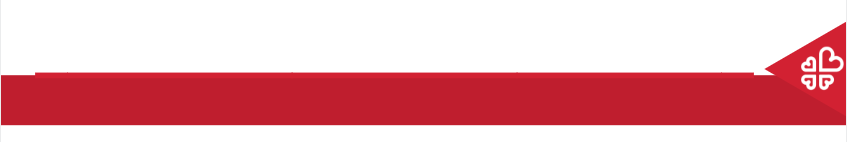 Dignity
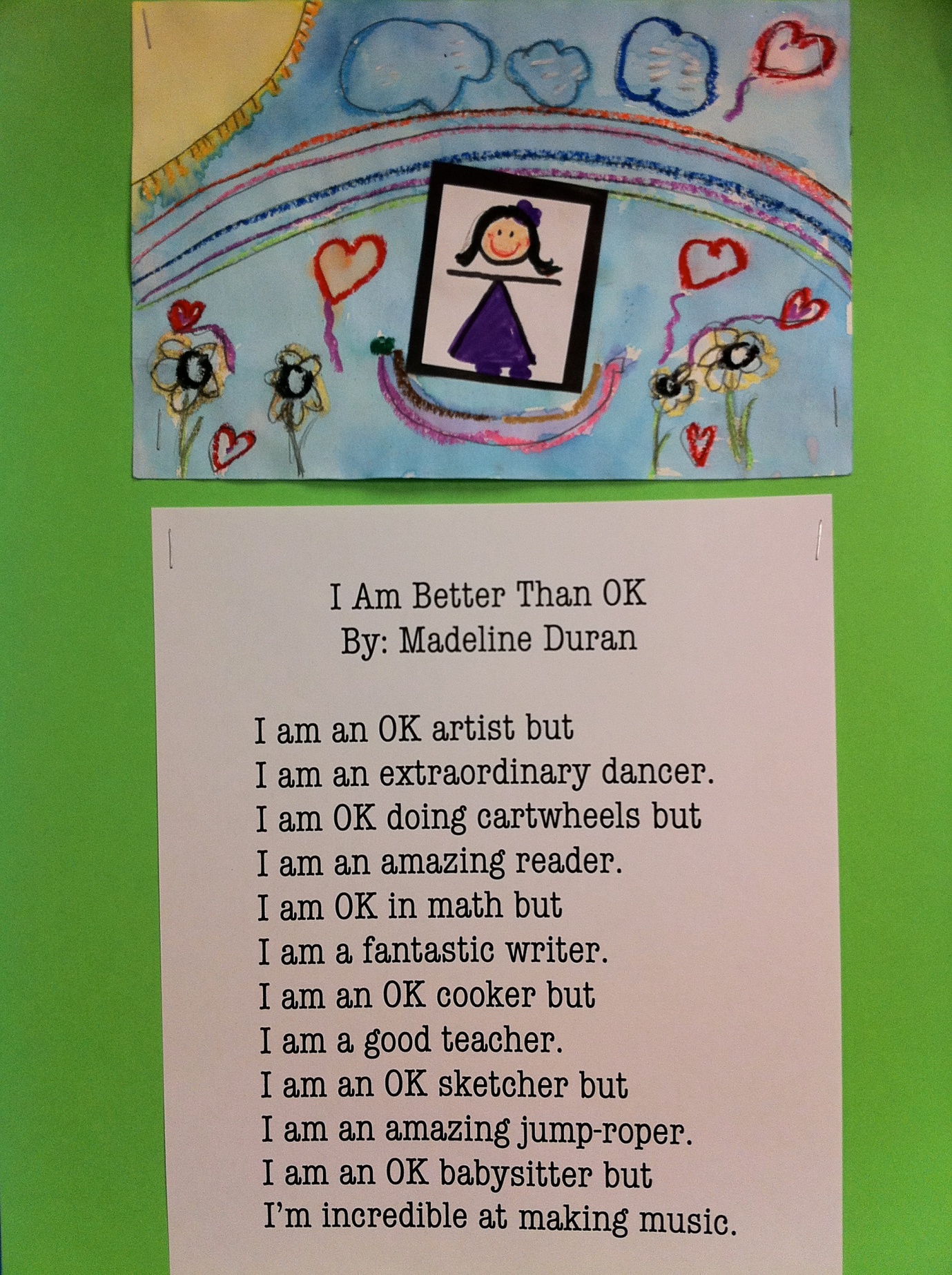 We’re going to read through this poem together.
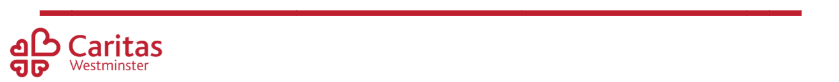 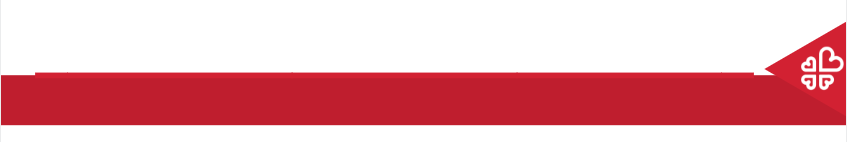 Dignity
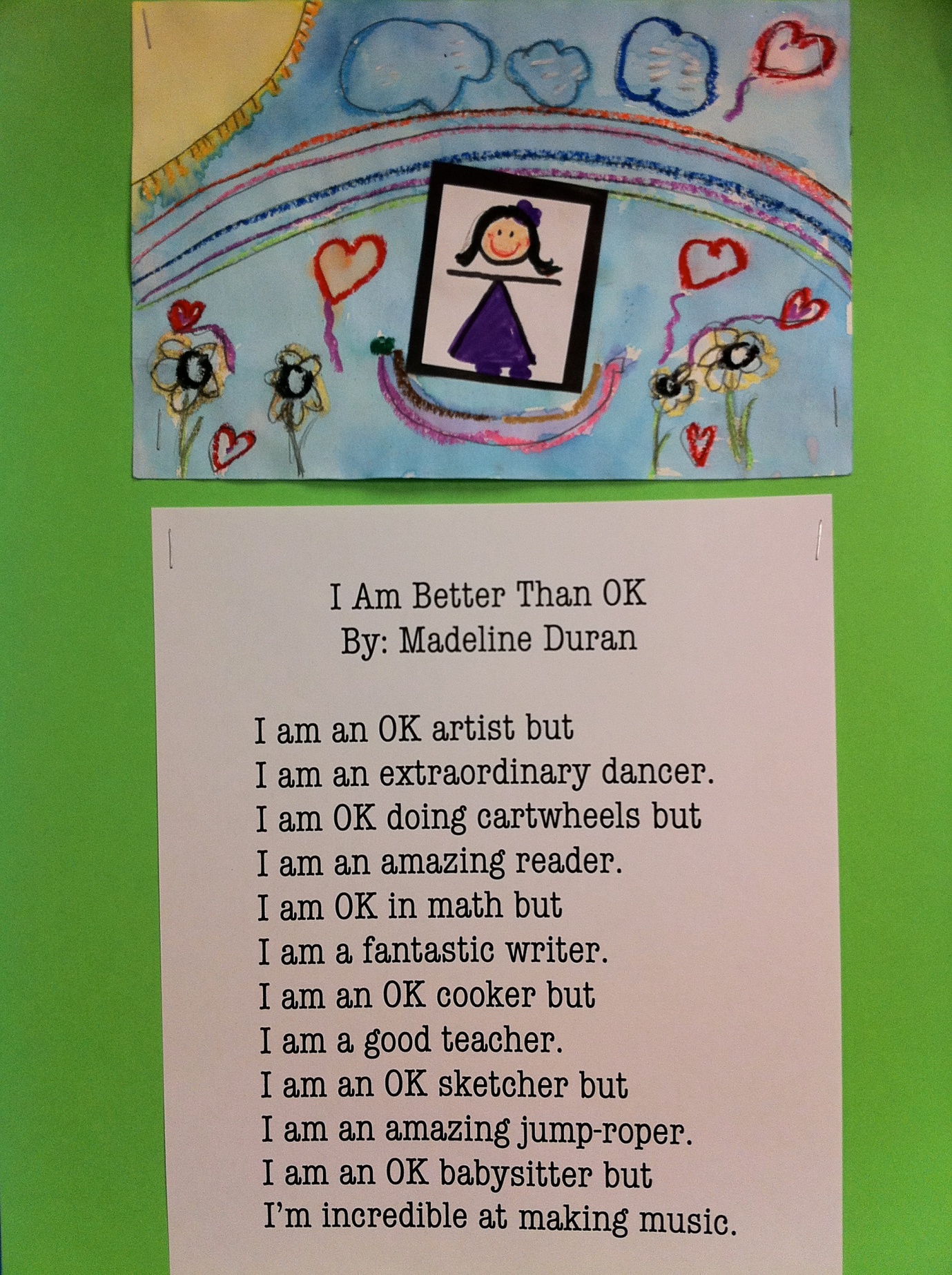 Everyone has different gifts and talents. 
We are amazing, just the way God made us.
We are all extraordinary, just the way we are.
It is important to remember that those around us have special gifts and talents too.
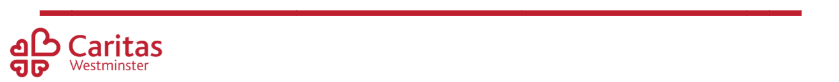 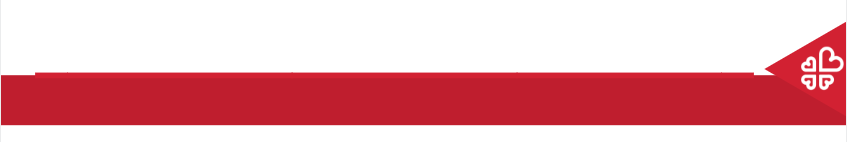 Dignity
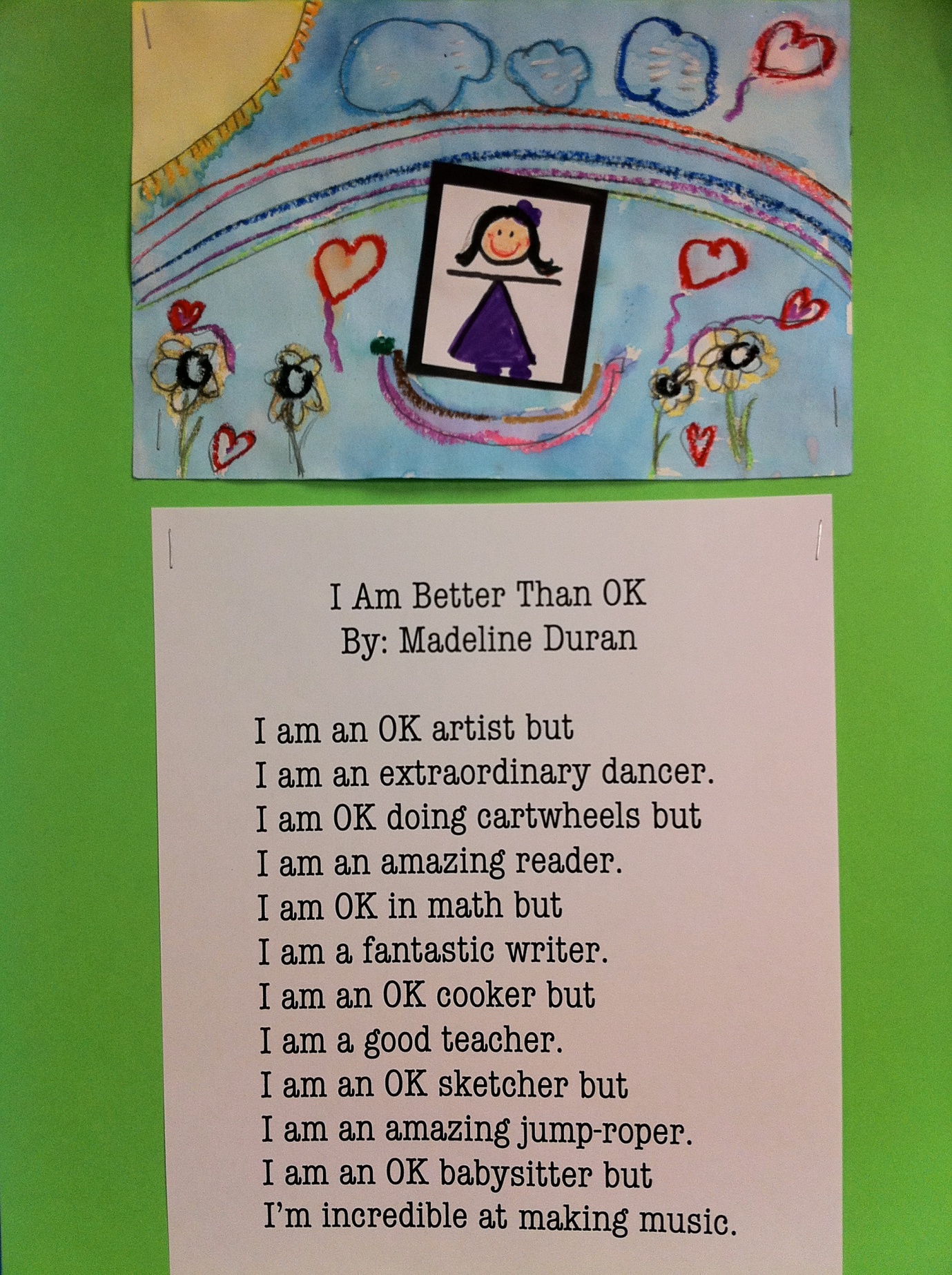 Why is it important to remember that everyone is better than OK?

What does that tell us about how we should treat everyone?
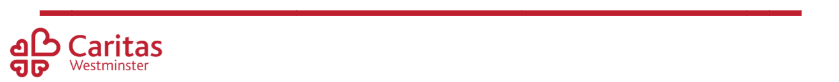 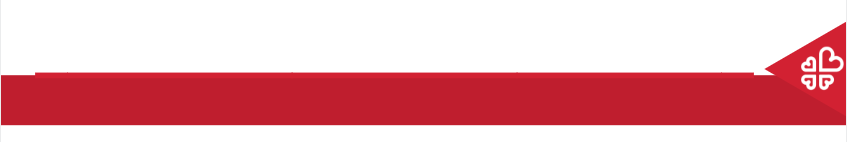 Main Activity
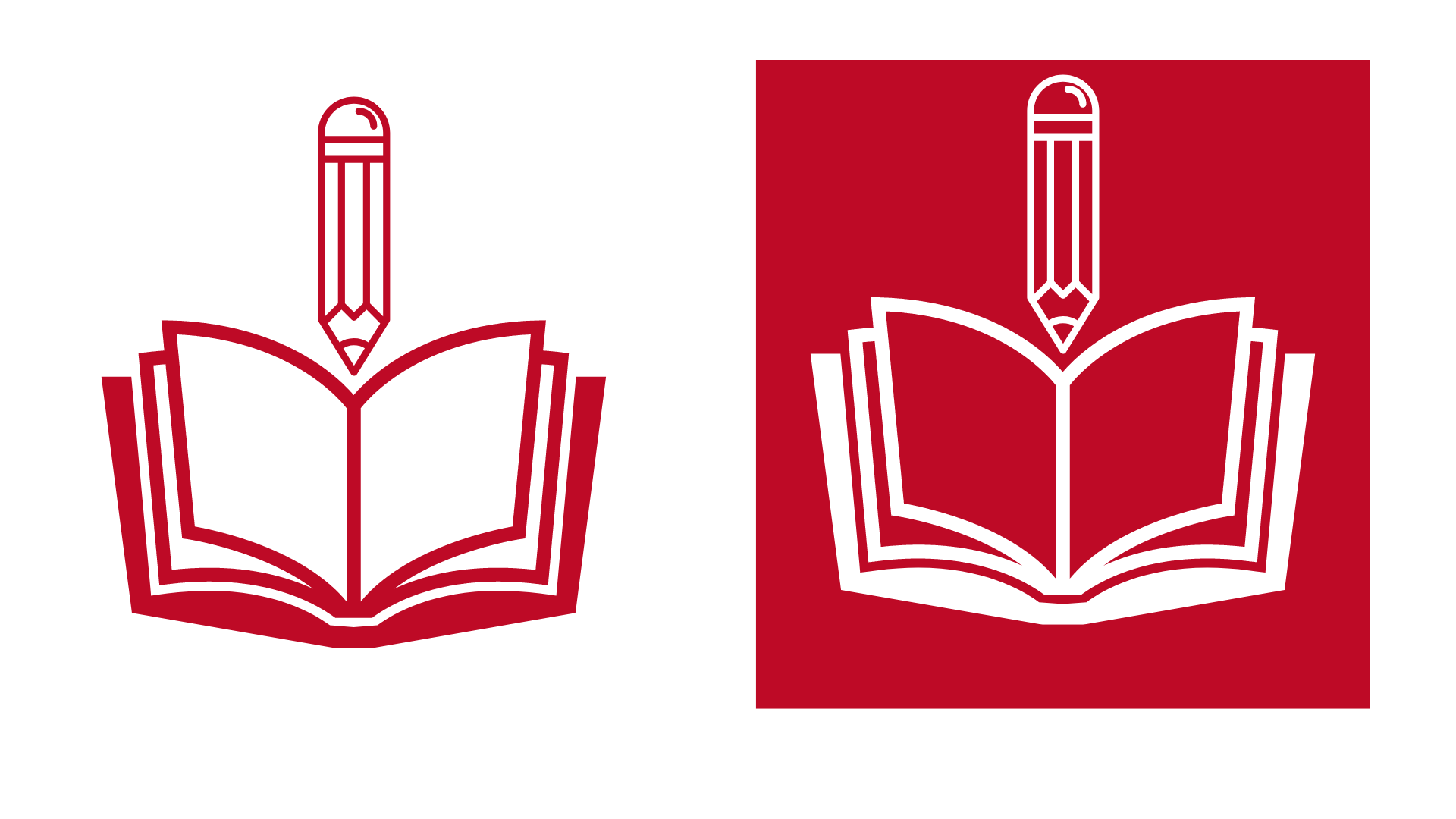 Use what you’ve learnt today to write your own I am Better Than OK poem.
Remember to;
Include the special talents you are proud of
Ask your friends and talk partner for help
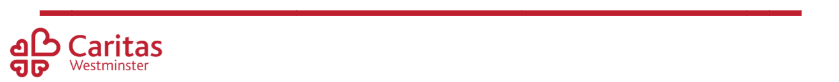 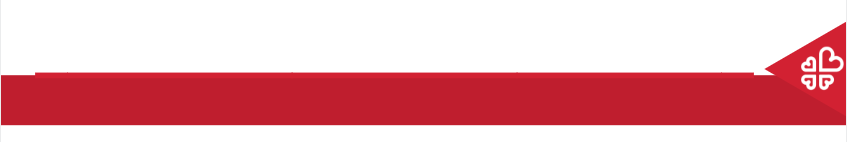 Plenary
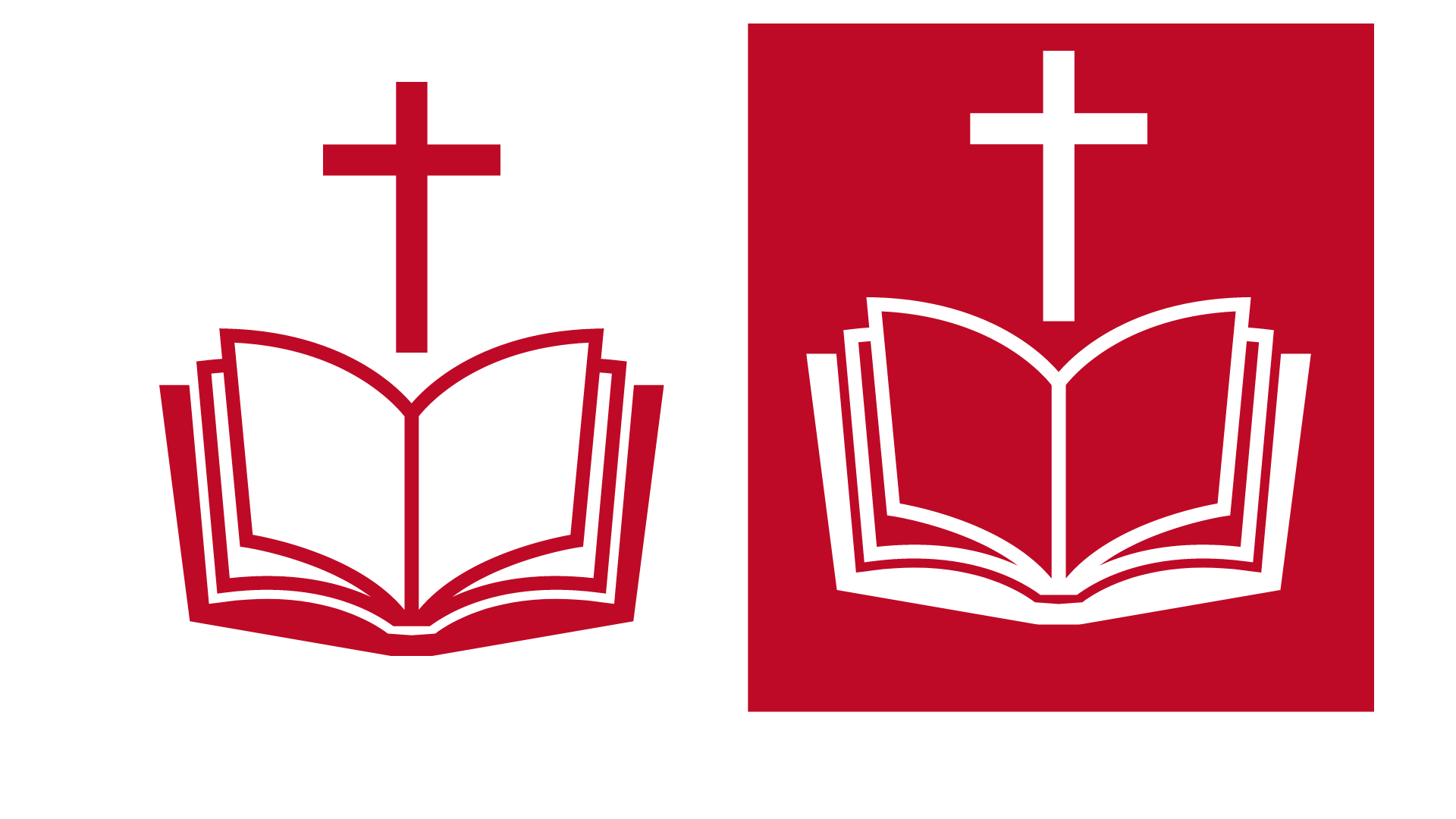 Think about the bible passages we read today and answer the questions:
How do we know that we should treat everyone with equal dignity?
What could you do to show the people around you God’s love?
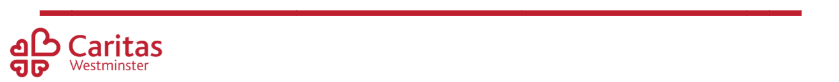